ЛОГИЧЕСКИЕ ЭЛЕМЕНТЫ
ЭЛЕМЕНТЫ МАТЕМАТИЧЕСКОЙ ЛОГИКИ
КЛЮЧЕВЫЕ СЛОВА
цифровая схема
логический элемент
инвертор
конъюнктор
дизъюнктор
Цифровые  микросхемы,  производящие  операции  над  двоичными  данными,  и  ячейки,  хранящие данные,  состоят  из  множества  логических  элементов.
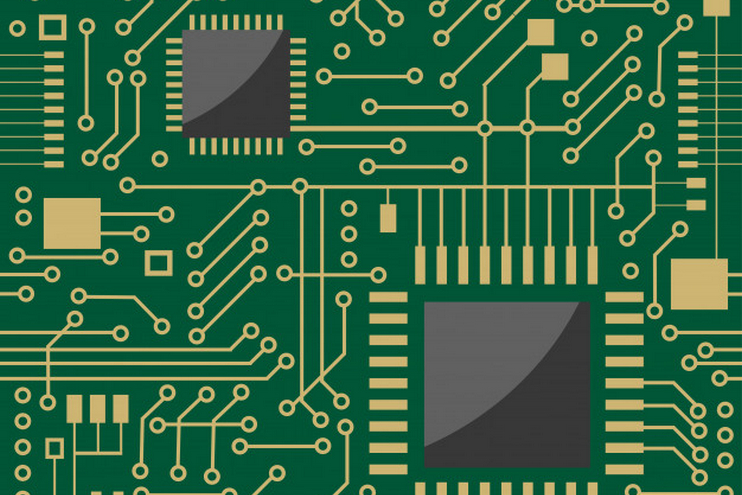 А
А
&
1
А
В
В
НЕ (инвертор)
И (конъюнктор)
ЛОГИЧЕСКИЕ ЭЛЕМЕНТЫ
Логический элемент – устройство, которое после обработки двоичных сигналов выдаёт значение одной из логических операций.
ИЛИ (дизъюнктор)
А
НЕ (инвертор)
ИНВЕРТОР
Логический элемент  НЕ  (инвертор)  реализует  операцию  отрицания.  Если  на  входе  элемента  будет  0,  то  на  выходе  будет  1, и  наоборот.
А
&
В
И (конъюнктор)
КОНЪЮНКТОР
Логический элемент  И  (конъюнктор)  реализует  операцию  ло­гического  умножения.  Единица  на  выходе  этого  элемента  появит­ся  только  тогда,  когда  на  всех  входах  будут  единицы.
А
1
В
ИЛИ (дизъюнктор)
ДИЗЪЮНКТОР
Логический  элемент  ИЛИ  (дизъюнктор)  реализует  операцию 
логического  сложения.  Если  хотя  бы  на  одном  входе  будет  единица,  то  на  выходе  элемента  также  будет  единица.
АНАЛИЗ ЦИФРОВЫХ СХЕМ
Проанализируем цифровую схему - выясним, какой сиг­нал будет на выходе F при каждом возможном наборе сигналов A и B на входах.
&
F
A
B
АНАЛИЗ ЦИФРОВЫХ СХЕМ
Проанализируем цифровую схему - выясним, какой сиг­нал будет на выходе F при каждом возможном наборе сигналов A и B на входах.
&
A 0
F
0
1
B 0
АНАЛИЗ ЦИФРОВЫХ СХЕМ
Проанализируем цифровую схему - выясним, какой сиг­нал будет на выходе F при каждом возможном наборе сигналов A и B на входах.
&
A 00
F
00
10
B 01
АНАЛИЗ ЦИФРОВЫХ СХЕМ
Проанализируем цифровую схему - выясним, какой сиг­нал будет на выходе F при каждом возможном наборе сигналов A и B на входах.
&
A 001
F
001
101
B 010
АНАЛИЗ ЦИФРОВЫХ СХЕМ
Проанализируем цифровую схему - выясним, какой сиг­нал будет на выходе F при каждом возможном наборе сигналов A и B на входах.
&
A 0011
F
0010
1010
B 0101
АНАЛИЗ ЦИФРОВЫХ СХЕМ
Составим  логическое  выражение,  соответствующее  рассматри­ваемой схеме.
&
F
A
B
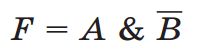 &
1
1
СИНТЕЗ ЦИФРОВЫХ СХЕМ
Построим цифровую схему для логического выражения:
(A ∨ В) & (A ∨ В).
Потребуется:
Две инверсии
Две дизъюнкции
(A ∨ В) & (A ∨ В)
Одна конъюнкция
&
1
1
СИНТЕЗ ЦИФРОВЫХ СХЕМ
Построим цифровую схему для логического выражения:
(A ∨ В) & (A ∨ В).
СИНТЕЗ ЦИФРОВЫХ СХЕМ
Построим цифровую схему для логического выражения:
(A ∨ В) & (A ∨ В).
A
1
B
&
1
ЦИФРОВЫЕ МИКРОСХЕМЫ
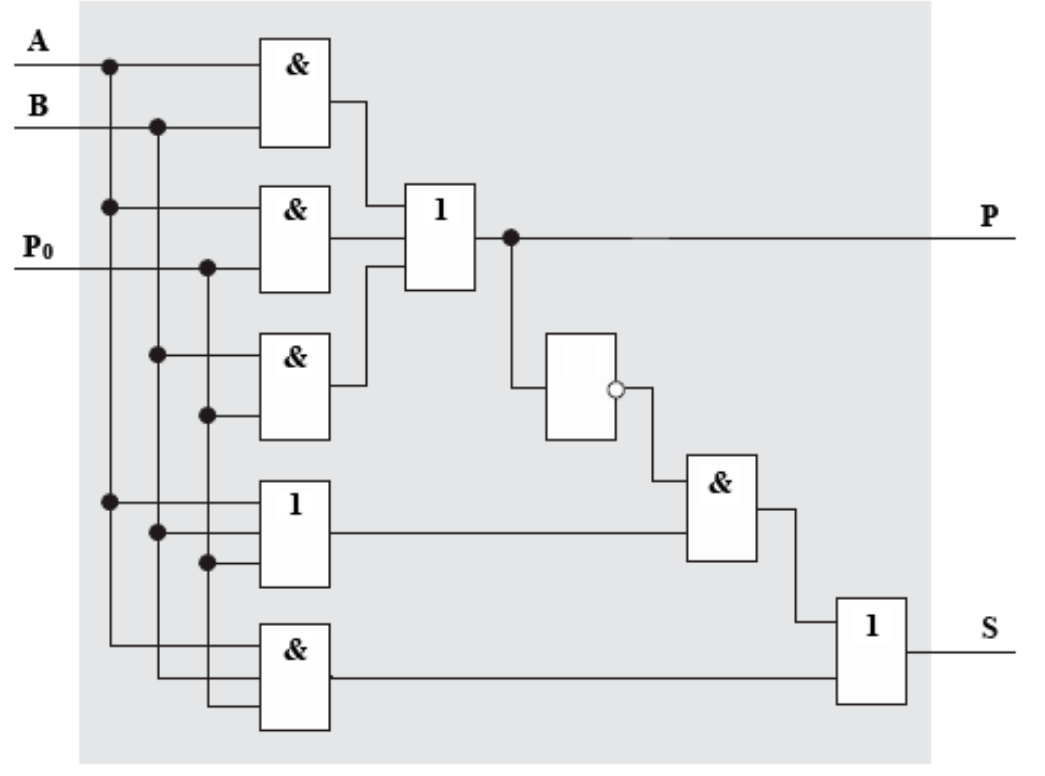 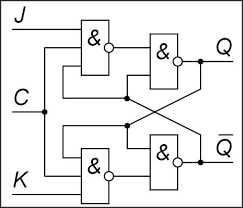 Триггер
Сумматор
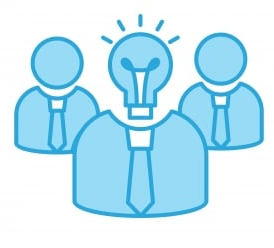 РАЗРАБОТКА ЦИФРОВЫХ СХЕМ
Работу будущей цифровой схемы  описывают  с  помощью  таблиц  истинности,  указывая  значения выходных  сигналов,  которые  должны  получаться  при  разных наборах  входных  сигналов.  
По  определённым  правилам записывают  логическое  выражение,  соответствующее  полученной таблице  истинности.  
Полученное  логическое  выражение  пытаются упростить.
На основе  упрощённого логического выражения строят  цифровую схему.
Логический элемент — устройство, которое обрабатывает двоичные данные и выдаёт после их обработки значение одной из логических операций.
Логический элемент НЕ (инвертор) реализует операцию отрицания. 
Логический элемент И (конъюнктор) реализует операцию логического умножения.
Логический элемент ИЛИ (дизъюнктор) реализует операцию логического сложения. 
Компьютерные устройства (цифровые микросхемы), производящие операции над двоичными данными, и ячейки, хранящие данные, состоят из множества логических элементов.
ВОПРОСЫ И ЗАДАНИЯ
Какие сигналы будут на выходе цифровой схемы при всех возможных наборах сигналов на входах? Составьте таблицу работы схемы. Каким логическим выражением описывается схема?
а)							б)
A
A
1
&
F
F
1
B
B
ВОПРОСЫ И ЗАДАНИЯ
Какие сигналы будут на выходах F1 и F2 схемы, если на её входы А, В и С поданы следующие сигналы?
а) А = 0, В = 0, С = 1;
б) А = 0, В = 1, С = 1;
в) А = 1, В = 0, С = 0;
г) А = 1, В = 1, С = 1.
A
&
B
&
1
С
ВОПРОСЫ И ЗАДАНИЯ
Постройте цифровые схемы по следующим логическим выражениям:
а) А ∨ В;
б) А ∧ В.
Выясните, какие сигналы будут на выходе каждой цифро­вой схемы при всех возможных наборах сигналов на вхо­дах. Составьте таблицы, описывающие работу схем. Сравни­те получившиеся таблицы.
НЕ (инвертор)
И (конъюнктор)
ИЛИ (дизъюнктор)
А
А
&
1
А
В
В
ЦИФРОВАЯ СХЕМА
ЛОГИЧЕСКИЕ ЭЛЕМЕНТЫ